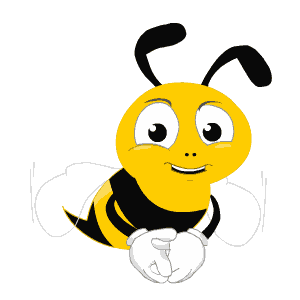 HOẠT ĐỘNG NGOÀI GIỜ LÊN LỚP
CHỦ ĐIỂM: TÌM HIỂU VỀ CHIẾN THẮNG 30 - 4
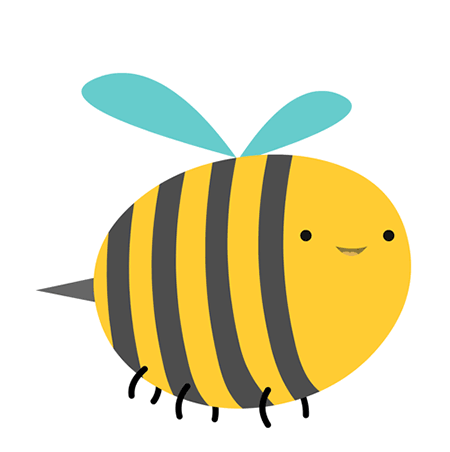 Chuông
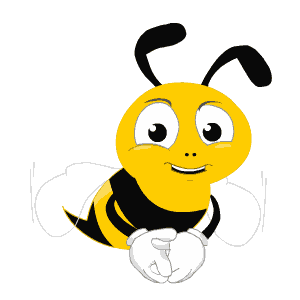 Rung
vàng
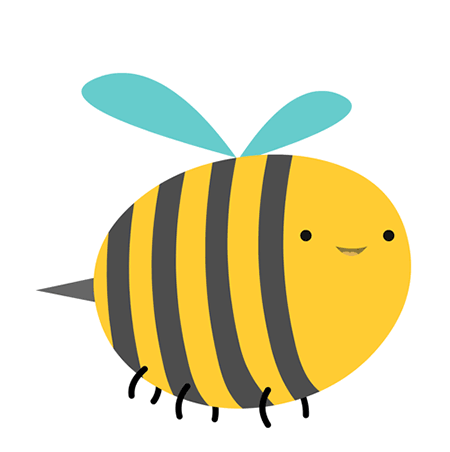 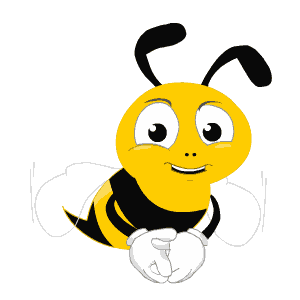 Chiếc xe tăng húc đổ cổng phụ Dinh Độc Lập trong ngày 30-4-1975 mang số hiệu bao nhiêu ?
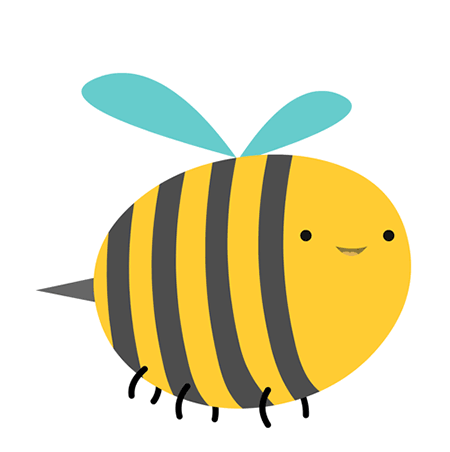 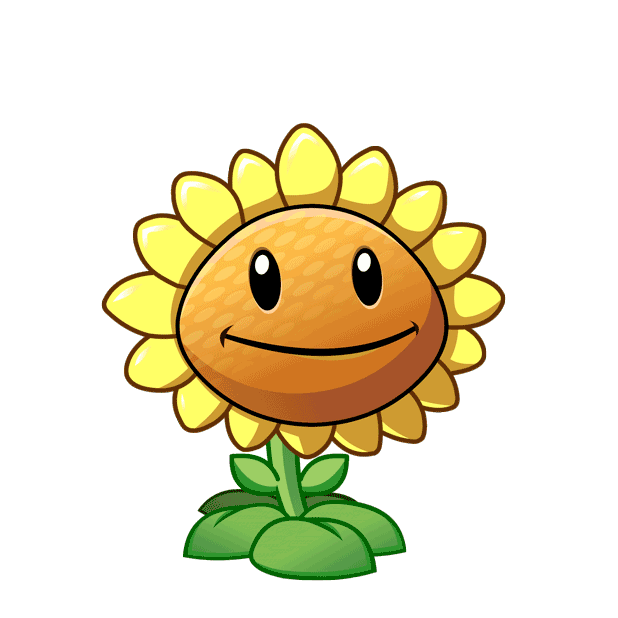 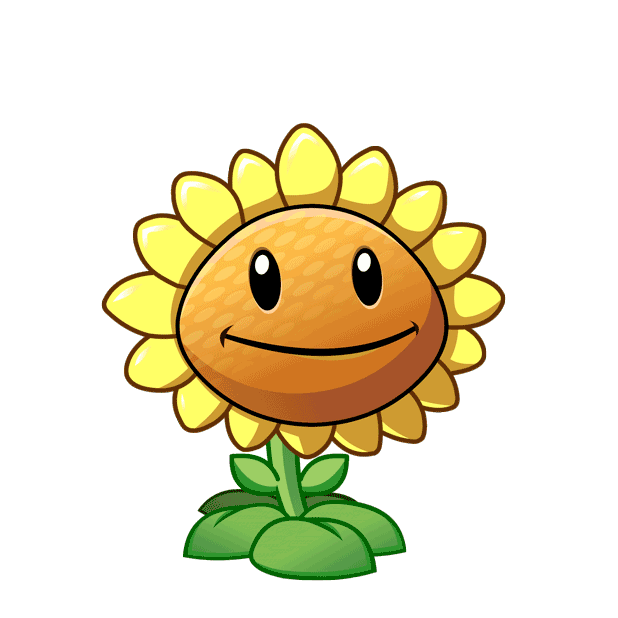 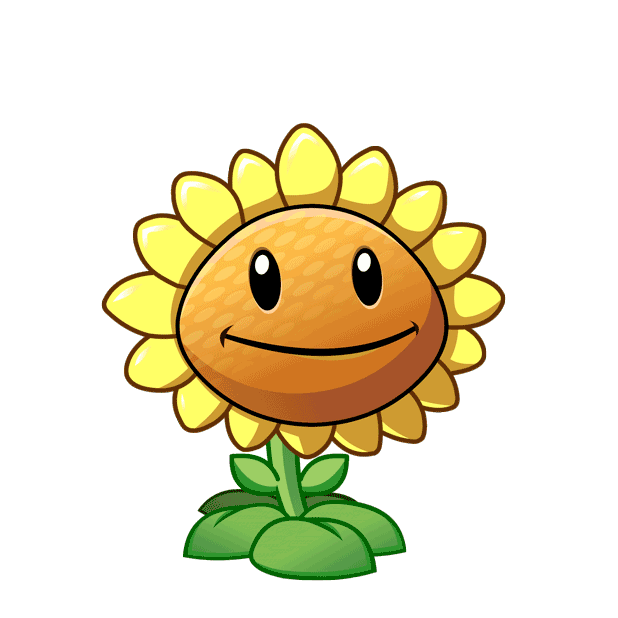 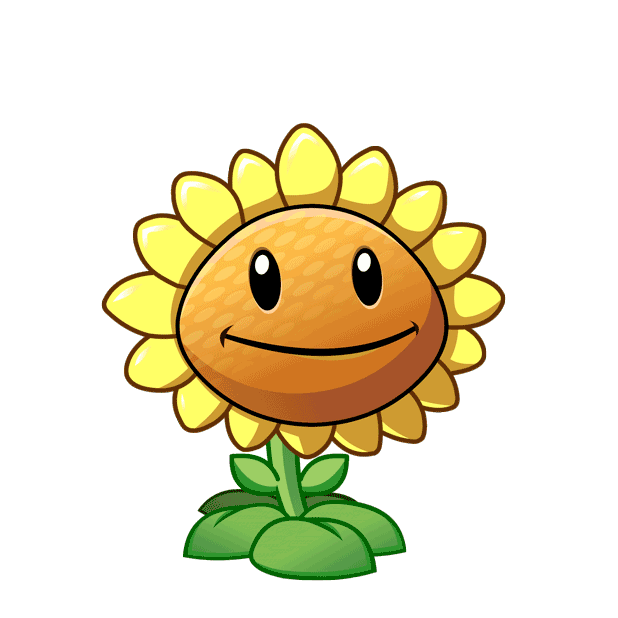 A. 844
B. 843
C. 845
D. 846
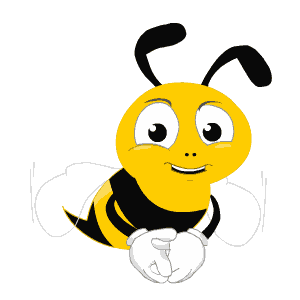 Bạn hãy cho biết tên của đồng chí lái xe tăng húc đổ cổng Dinh Độc Lập ?
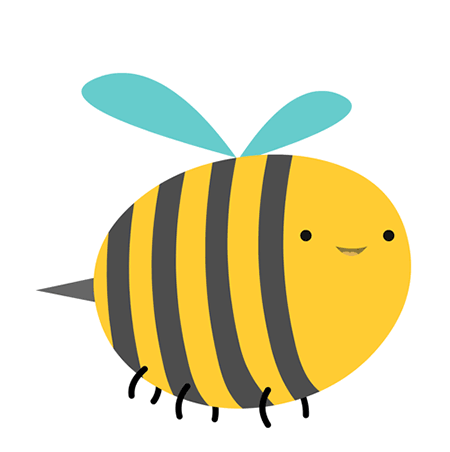 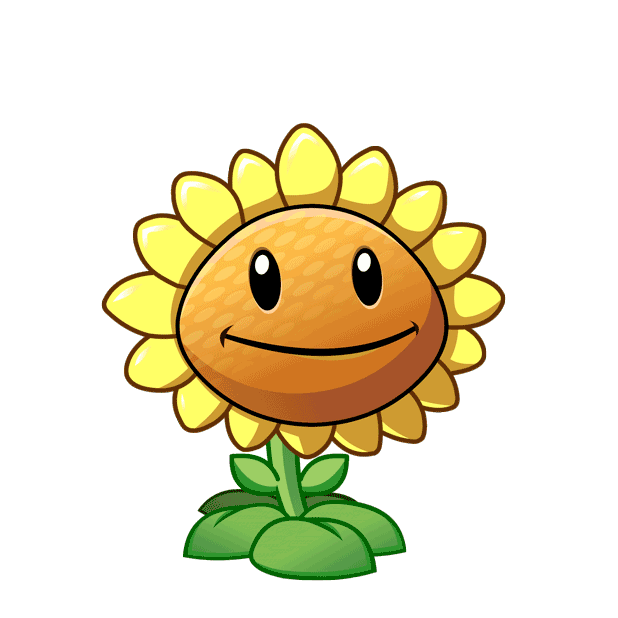 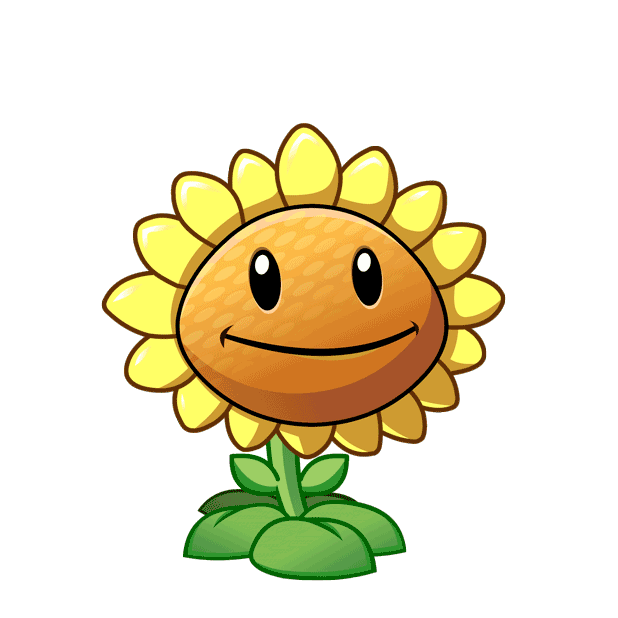 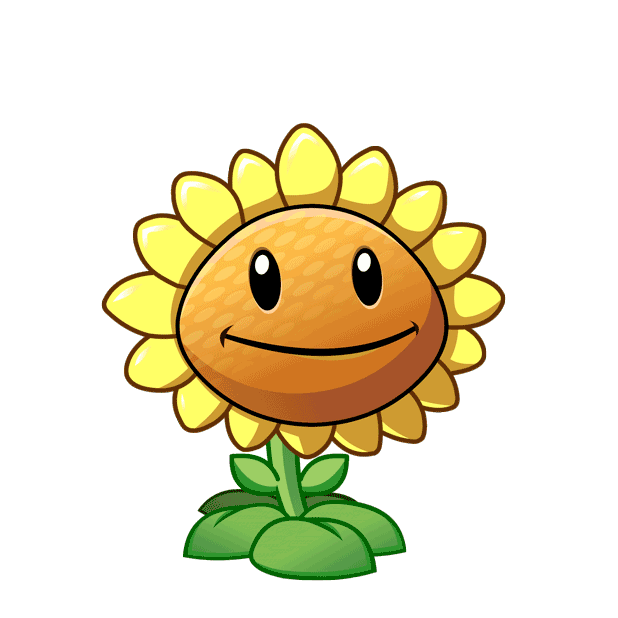 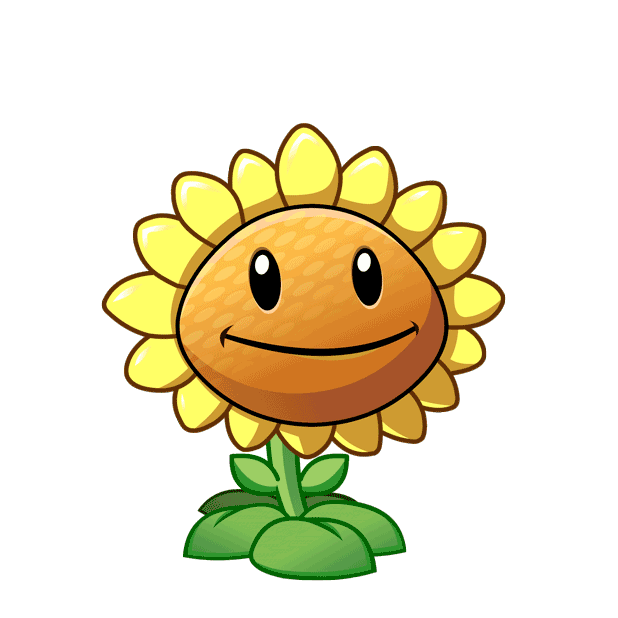 A. Lữ Văn Hoả
B.Ngô Viết Thụ
C. Hoàng Cao Đại
D. Nguyễn Hữu Hạnh
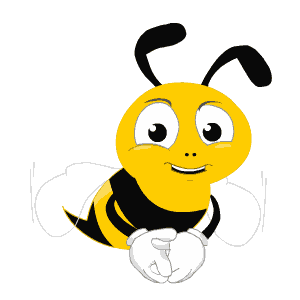 Ngày giải phóng Buôn Hồ là ngày nào?
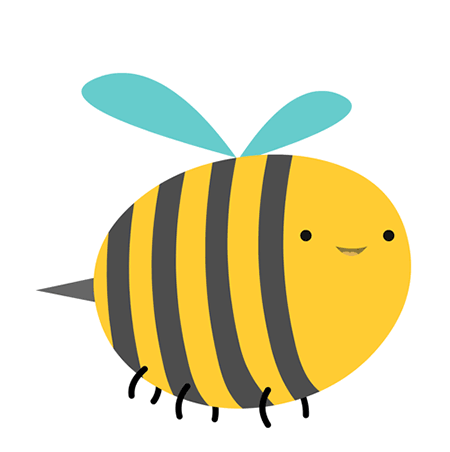 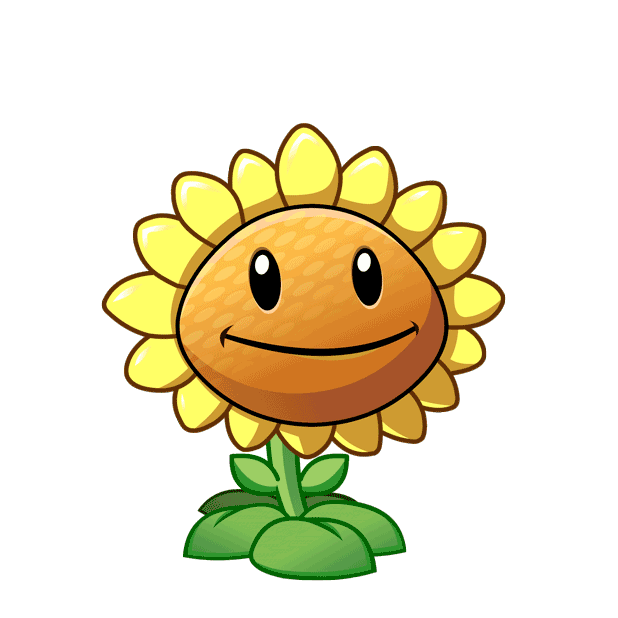 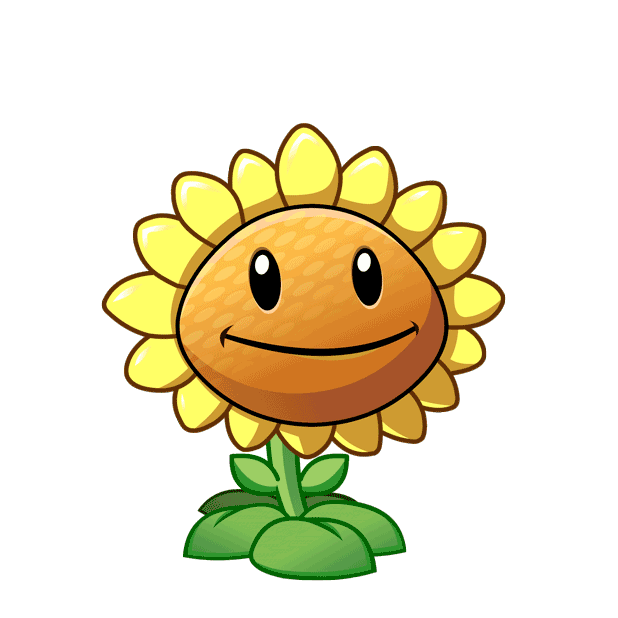 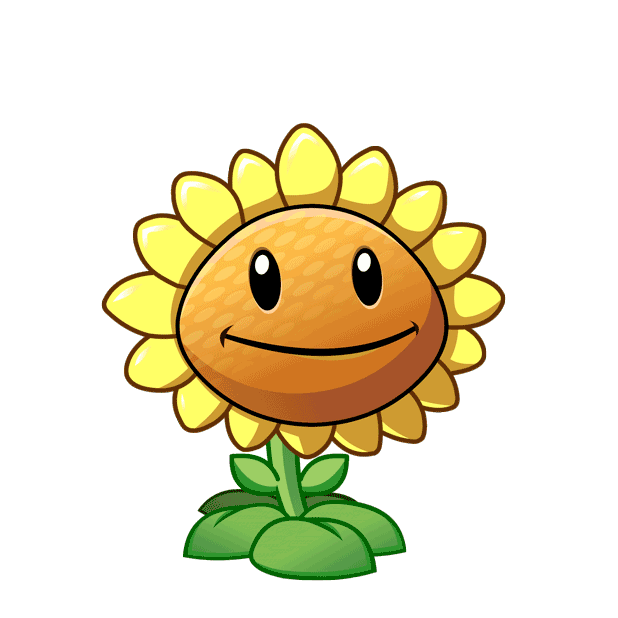 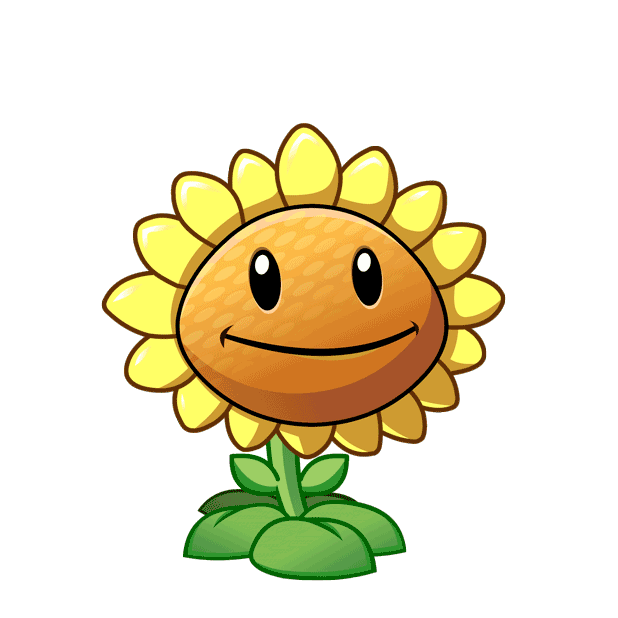 A. 10/3/1975
B. 12/3/1975
C. 10/3/1945
D. 12/3/1945
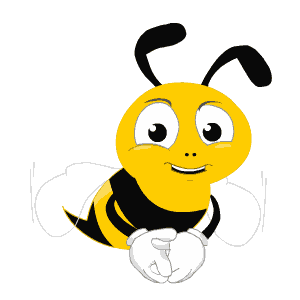 Ngày giải phóng Buôn Ma Thuột?
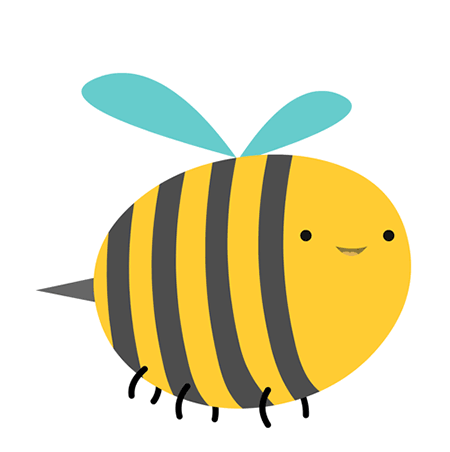 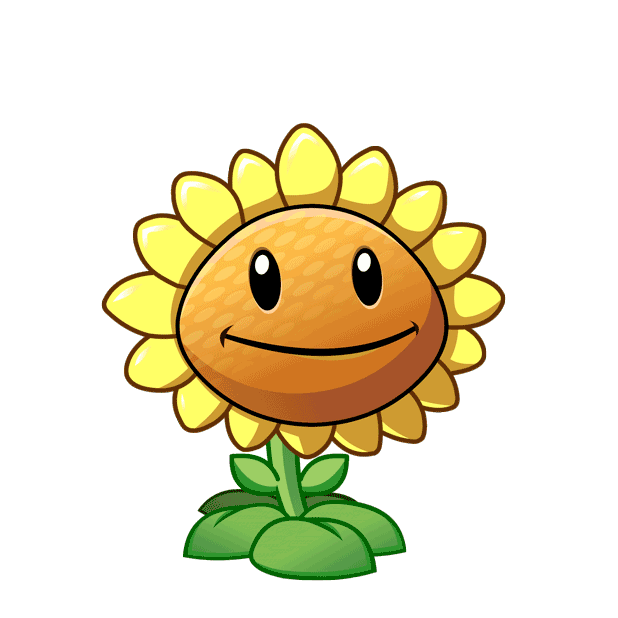 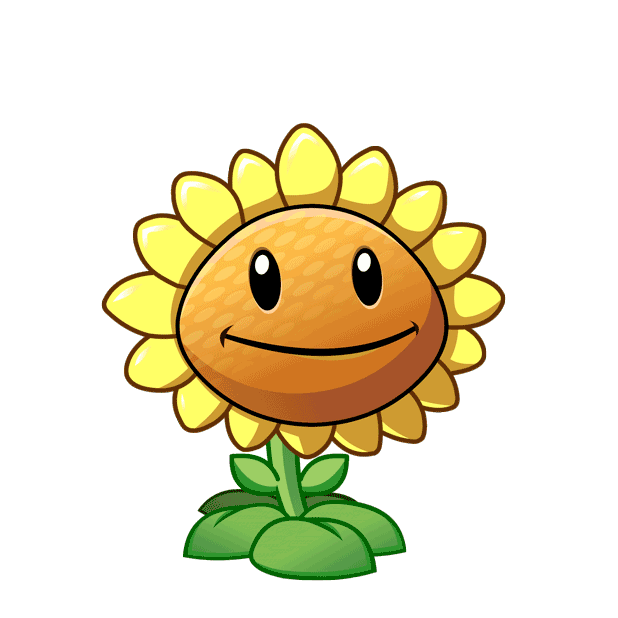 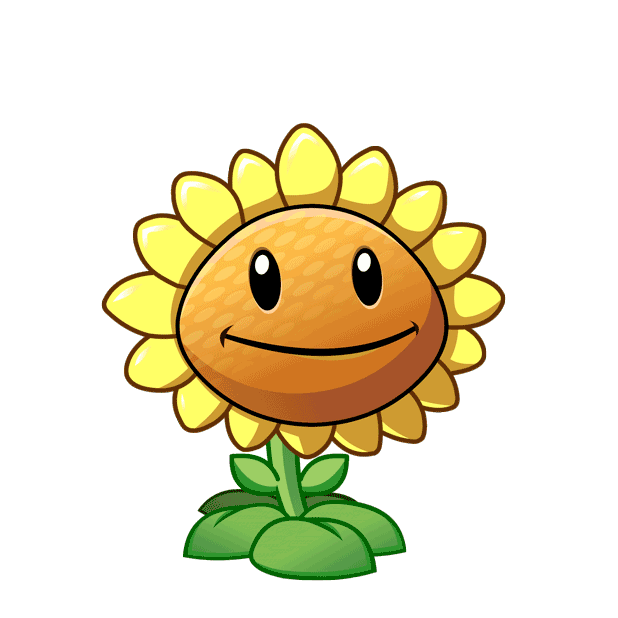 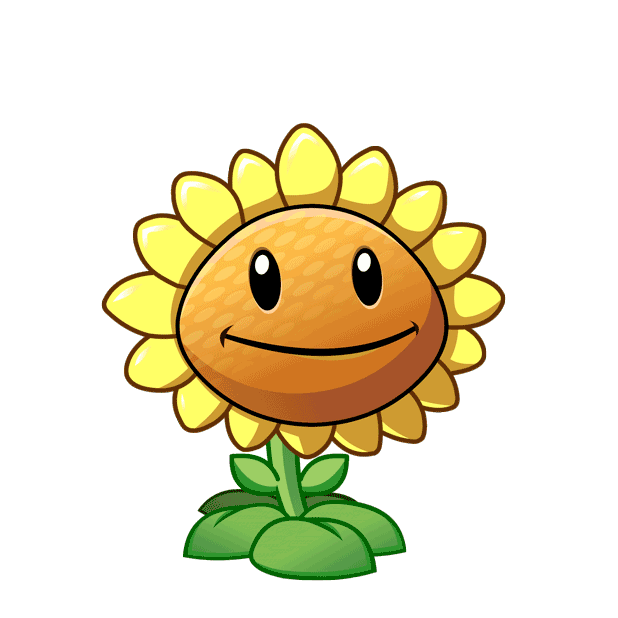 A. 10/2/1975
B. 12/3/1975
C. 10/3/1975
D. 10/3/1968
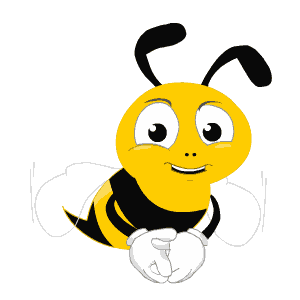 Vị tổng thống cuối cùng của chính quyền Mĩ – Ngụy, đã đầu hàng vô điều kiện khi quân ta tiến vào Dinh Độc Lập ?
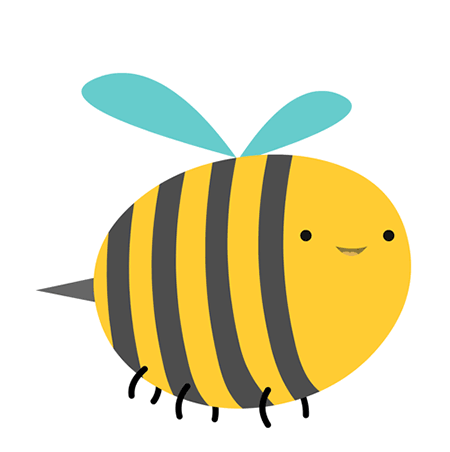 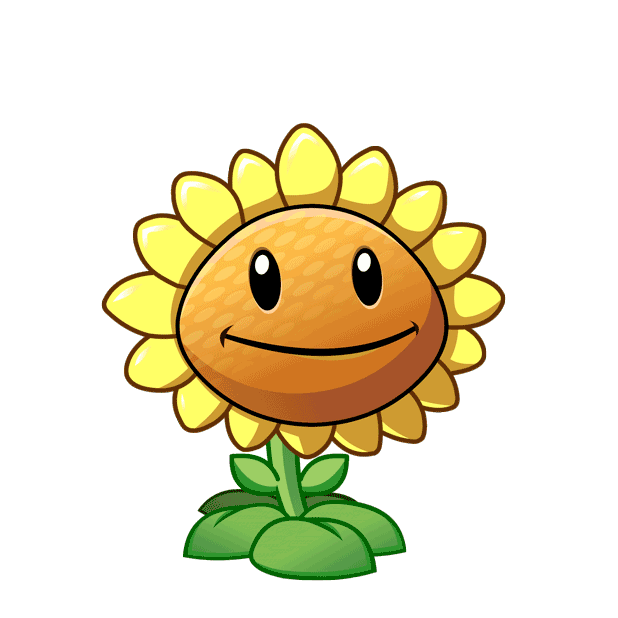 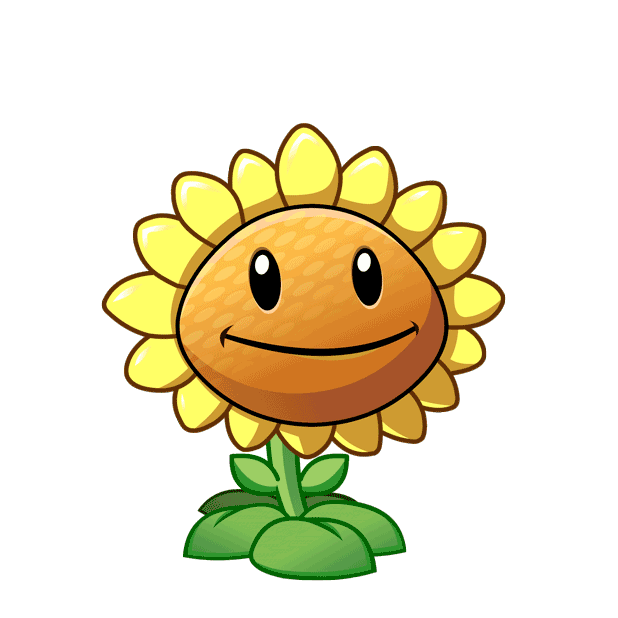 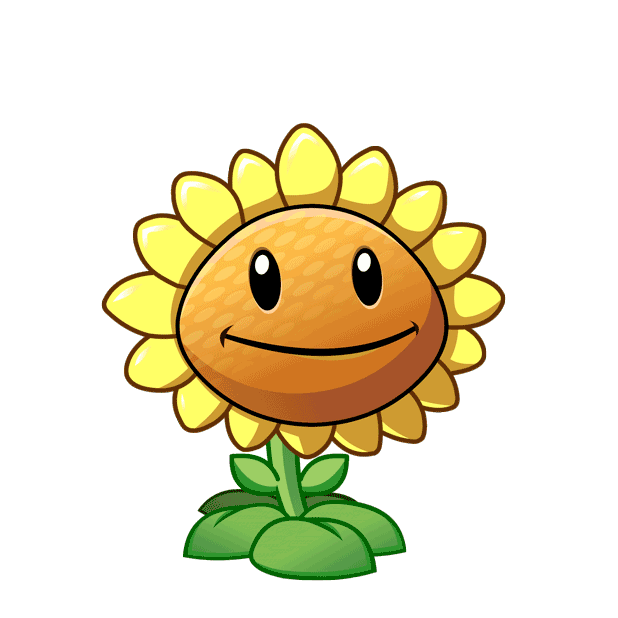 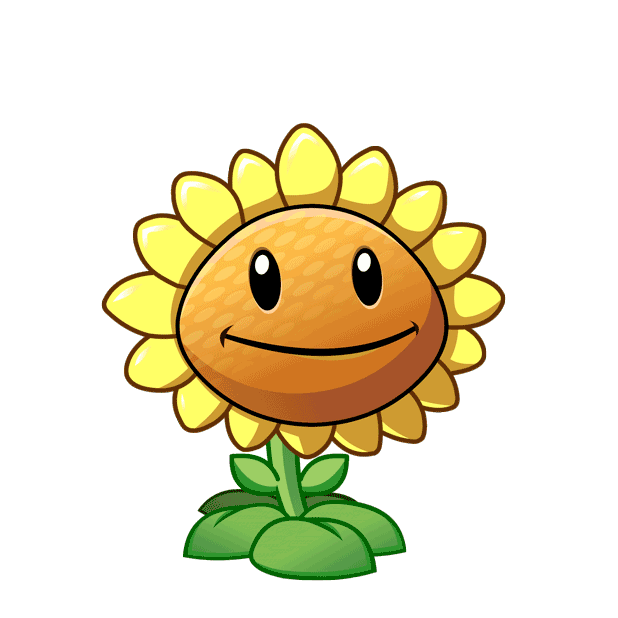 A. Ngô Đình Diệm
B. Nguyễn Văn Thiệu
C. Dương Văn Minh
D. Trần Văn Hương
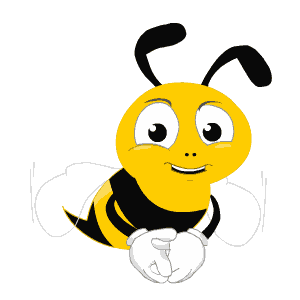 Một vị đại tướng có công rất lớn trong cách mạng Việt Nam. Ông mất năm 2013?
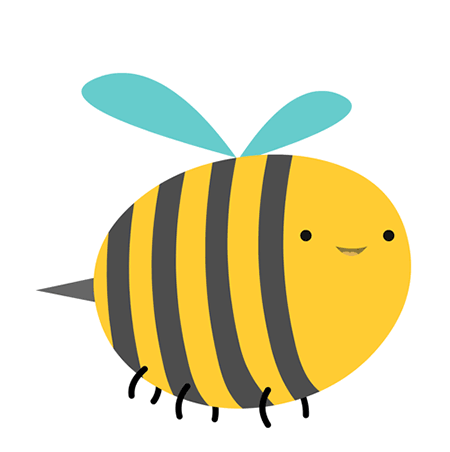 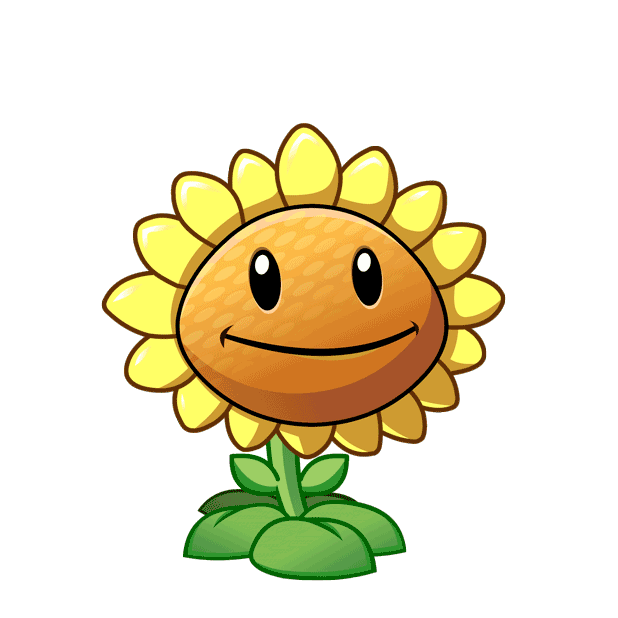 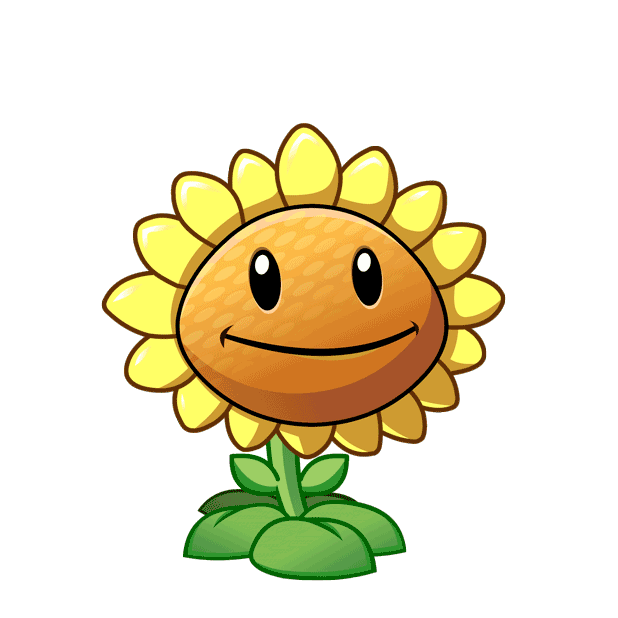 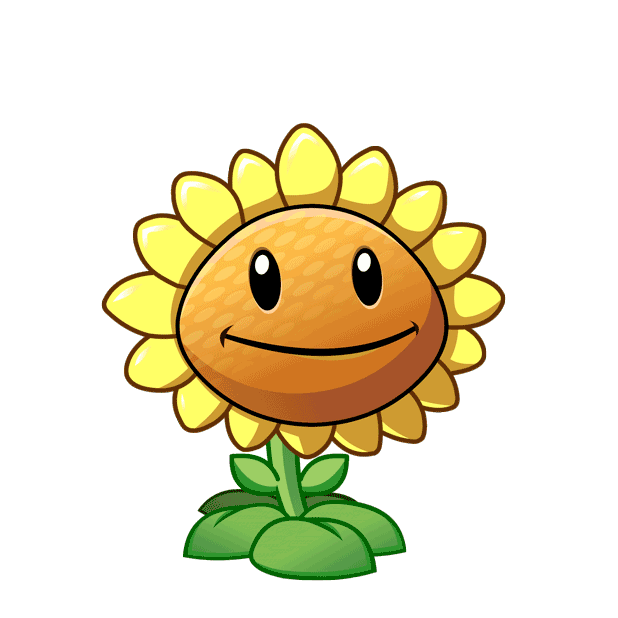 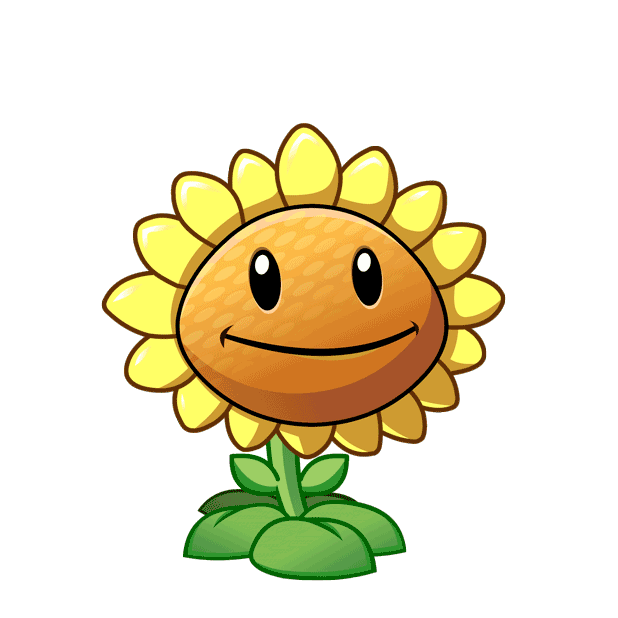 A. Đoàn Khuê
B. Lê Trọng Tấn
C. Nguyễn Chí Thanh
D. Võ Nguyên Giáp
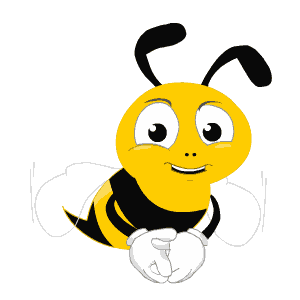 Bạn hãy cho biết tên của người chiến sĩ cắm lá cờ đầu tiên trên nóc Dinh Độc Lập?
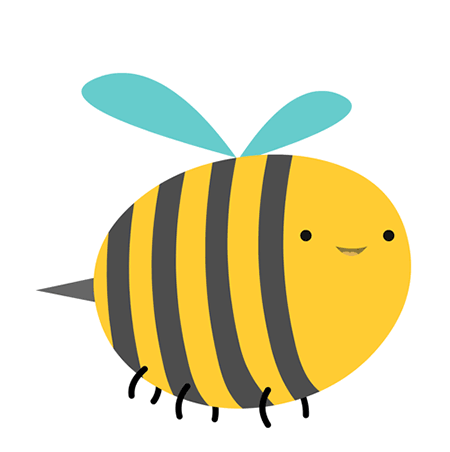 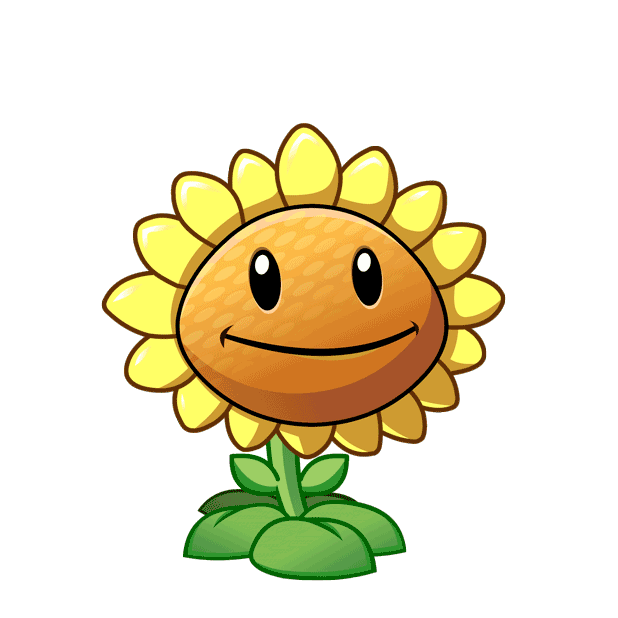 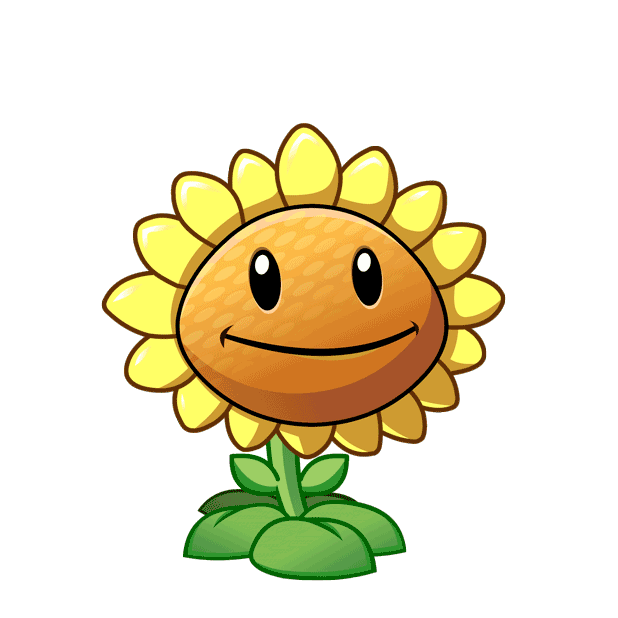 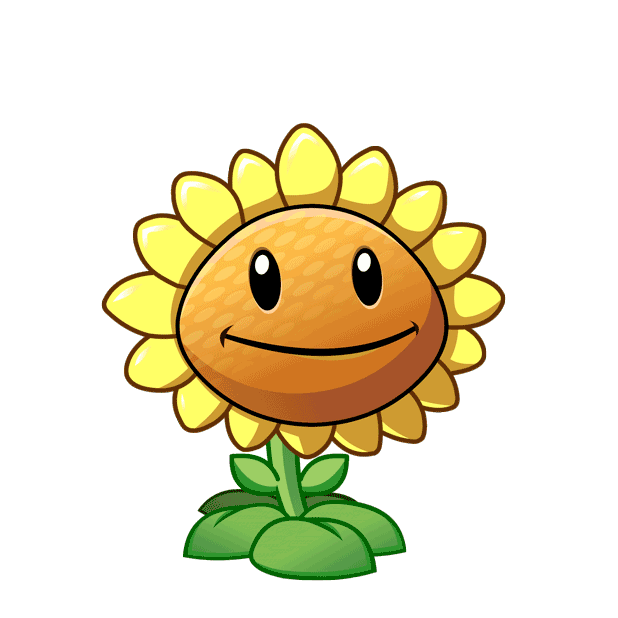 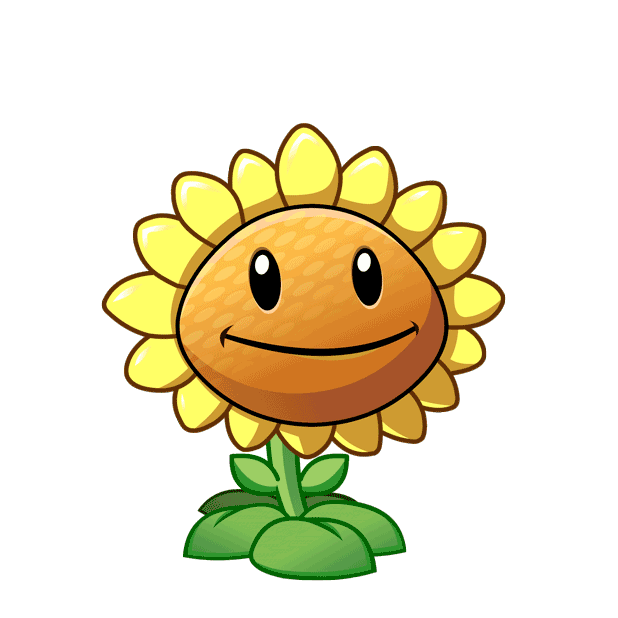 A. Lữ Văn Hoả
B. Bùi Quang Thận
C. Nguyễn Văn Kỷ
D. Thái Bá Minh
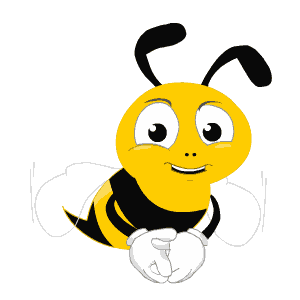 Lúc 11h30p, ngày 30/4/1975, diễn ra sự kiện cơ bản nào ở Sài Gòn?
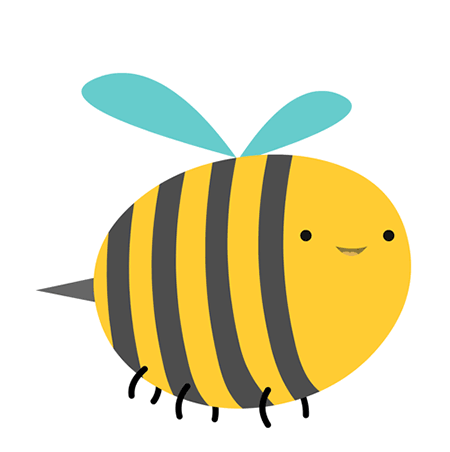 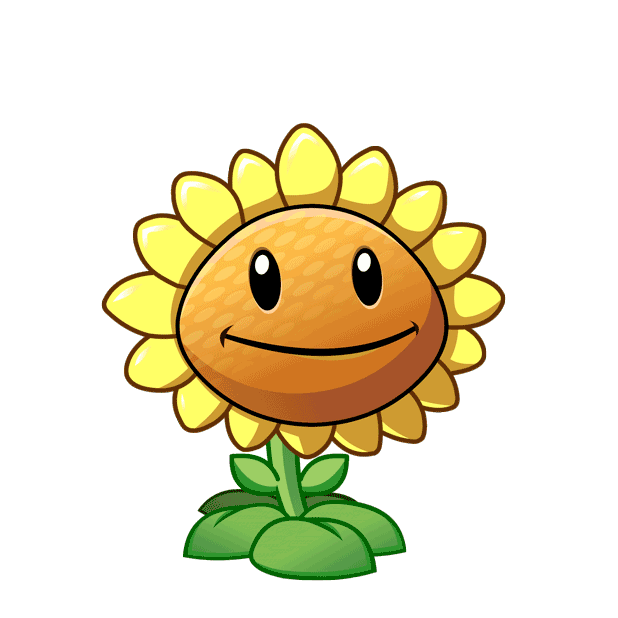 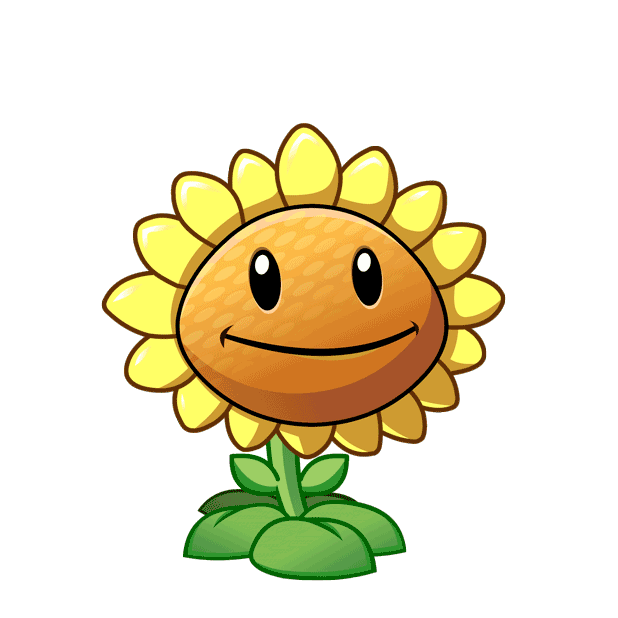 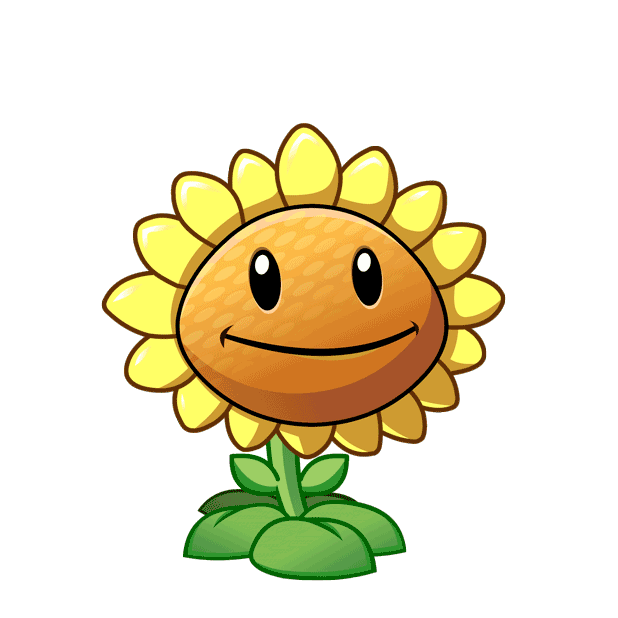 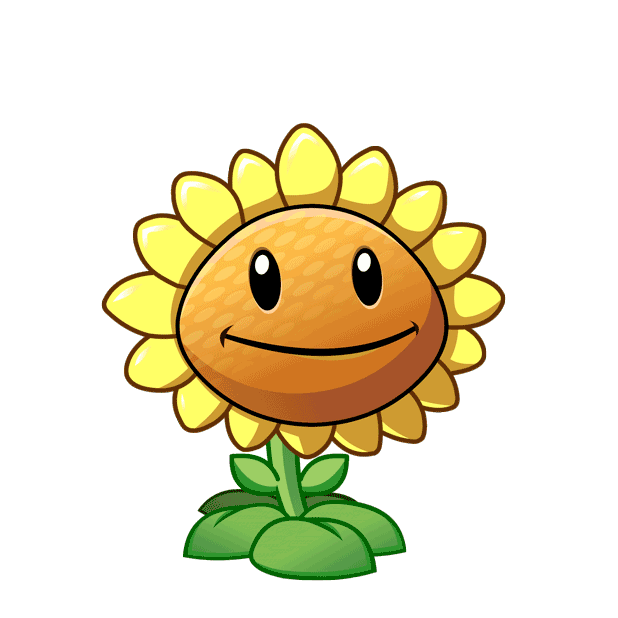 D. Xe tăng tiến vào Dinh Độc Lập
A. Dương Văn Minh đầu hàng
B. Cắm cờ trên nóc Dinh Độc Lập
C.  Chiến dịch Hồ Chí Minh toàn thắng
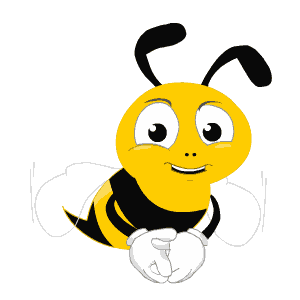 Mệnh lệnh " Thần tốc , thần tốc hơn nữa , táo bạo , táo bạo hơn nữa , tranh thủ từng giờ từng phút , xốc tới mặt trận , giải phóng Miền Nam . Quyết Chiến và toàn thắng " do ai đưa ra ?
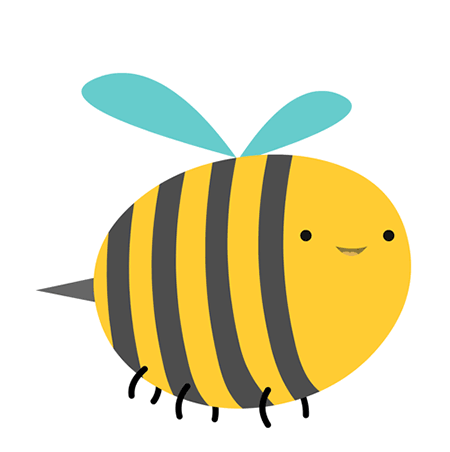 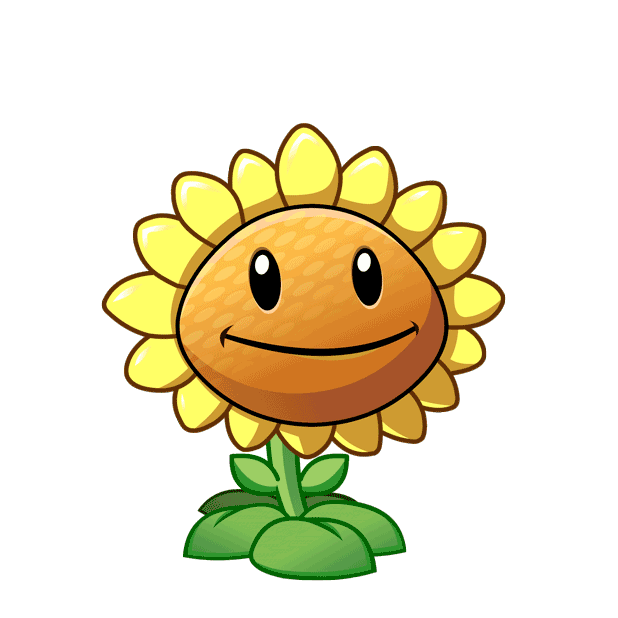 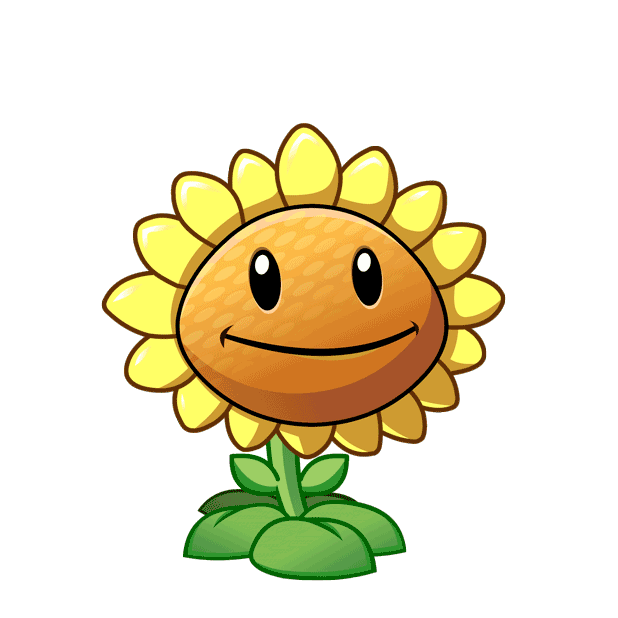 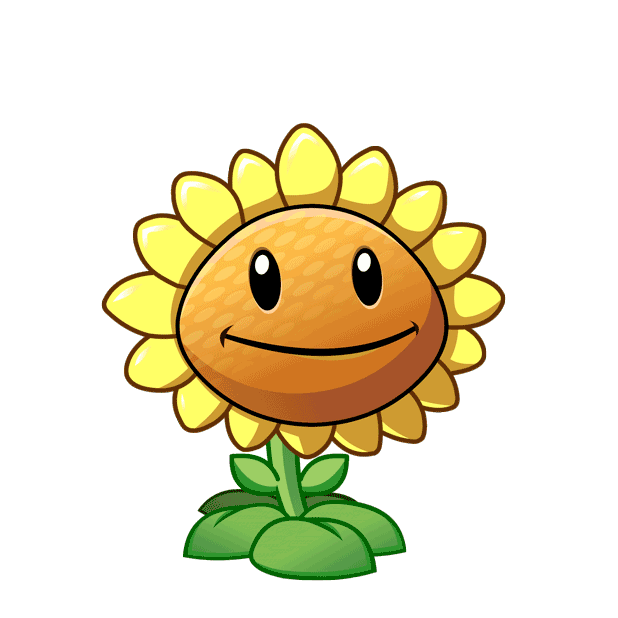 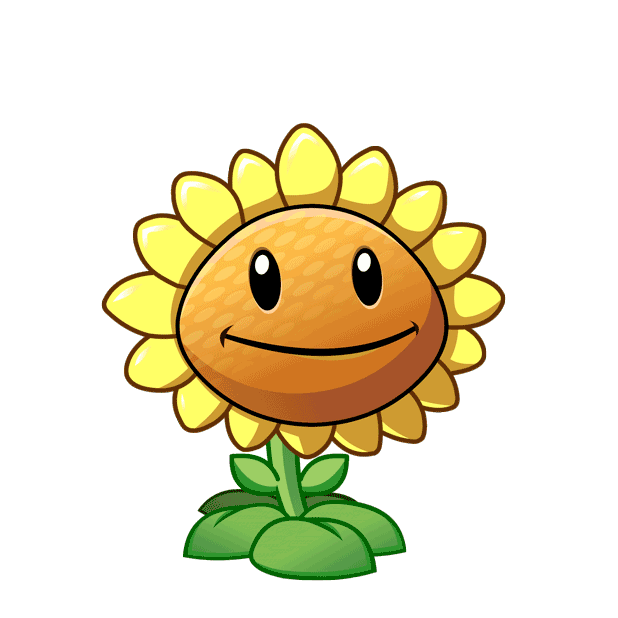 A. Đại tướng Văn Tiến Dũng
B. Thiếu tướng Lê Ngọc Hiền
C. Tổng bí thư Lê Duẩn
D. Đại tướng 
Võ Nguyên Giáp
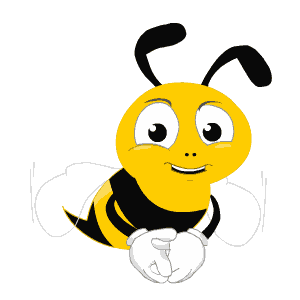 Có một nhân vật lịch sử, trong lúc bom đạn đang gầm rú. Nghe tiếng khóc bên nhà bạn Khương. Không quản nguy hiểm bạn ra khỏi hầm và băng mình sang nhà Khương. Bạn Khương đã bị thương nặng, hai em của Khương đang sợ hãi gào khóc. bạn vội lấy thân mình che chở cho hai em và dìu các em xuống hầm. Cứu được hai em nhỏ an toàn, nhưng bạn bị trúng bom bi của giặc.  Bạn đã hi sinh khi mới 14 tuổi .  Đó là ai?
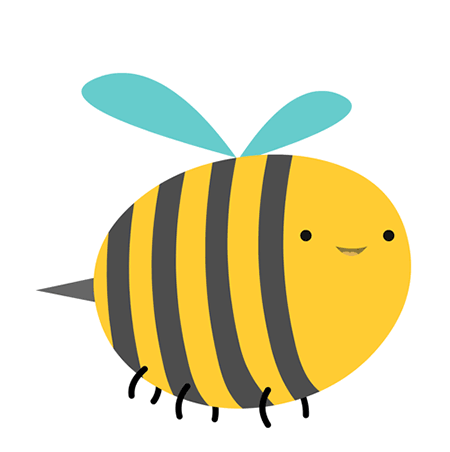 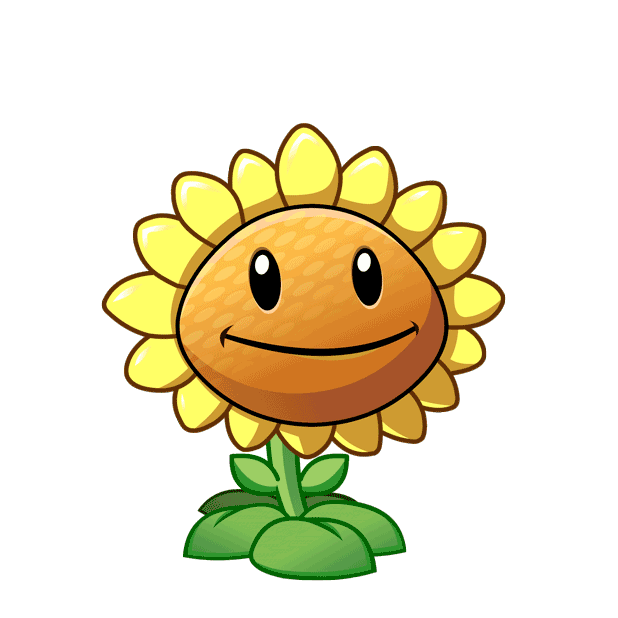 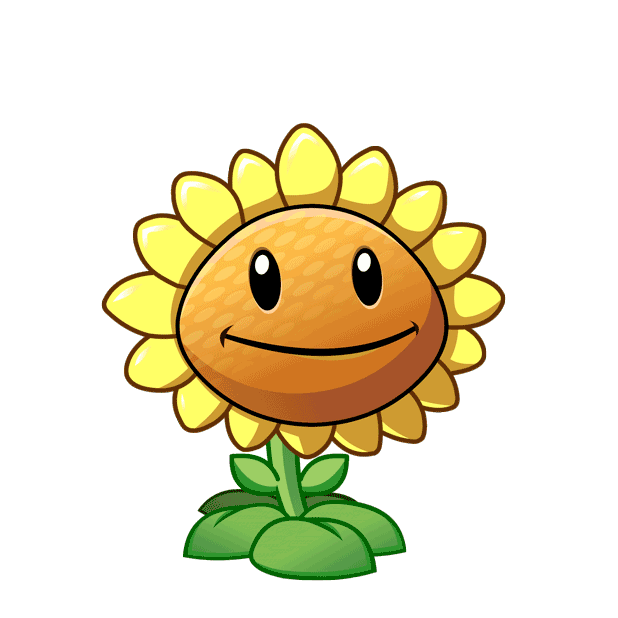 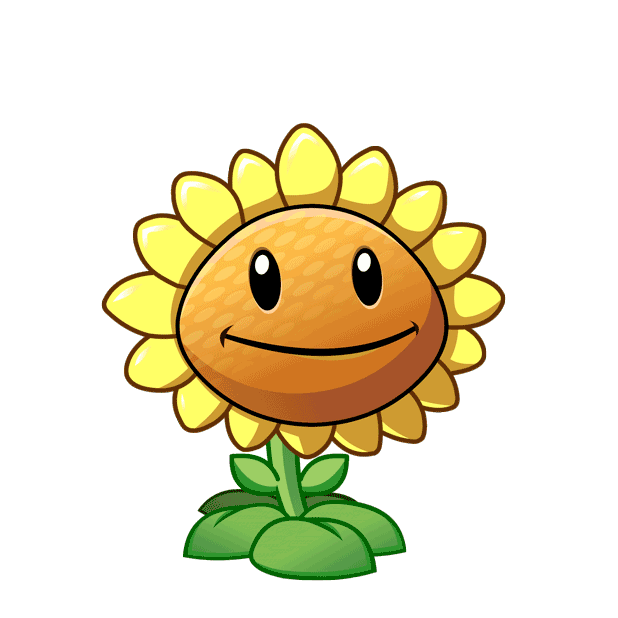 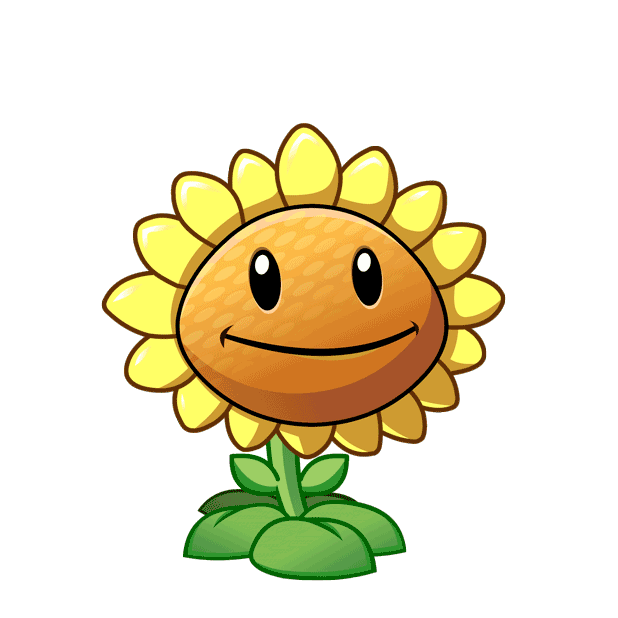 A. Nguyễn Bá Ngọc
B. Kim Đồng
C. Võ Thị Sáu
D. Nông Văn Dền